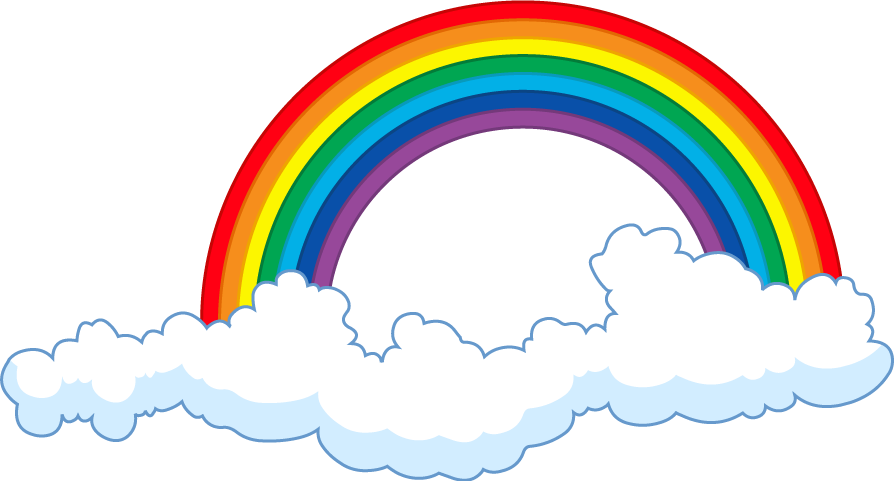 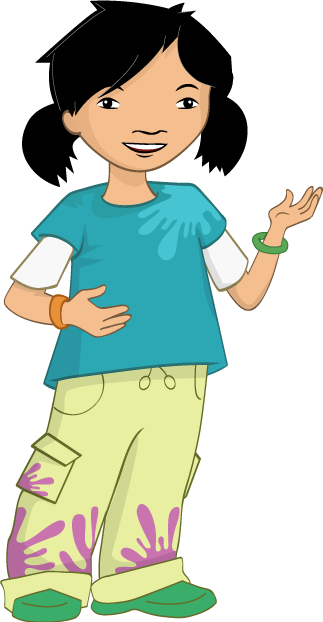 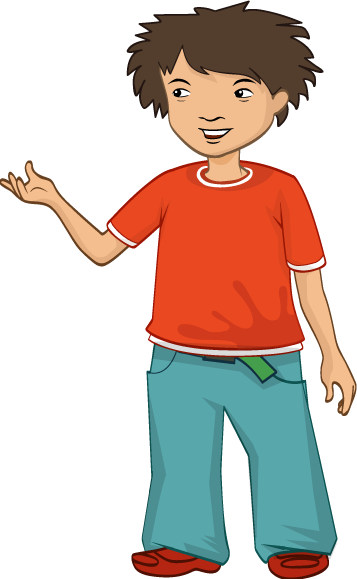 The colourful present
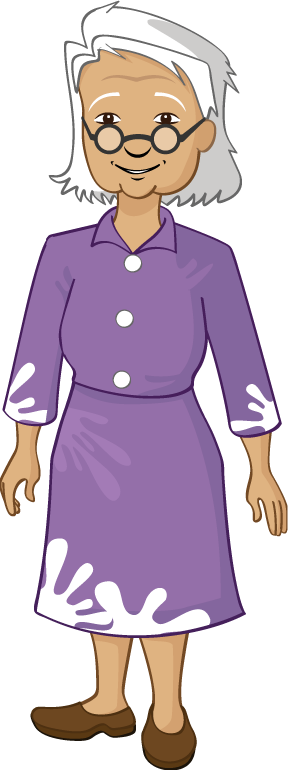 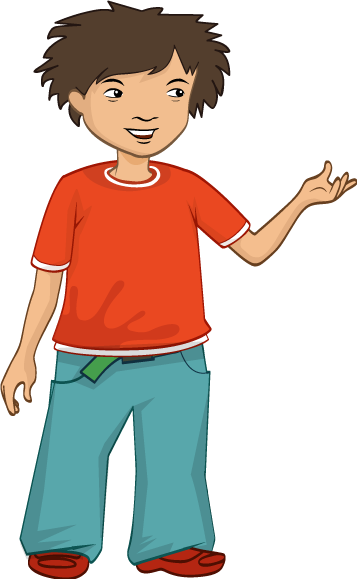 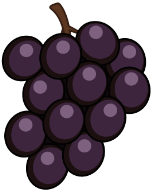 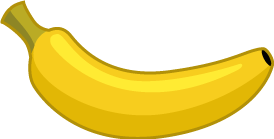 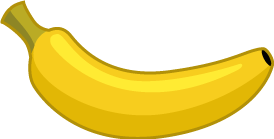 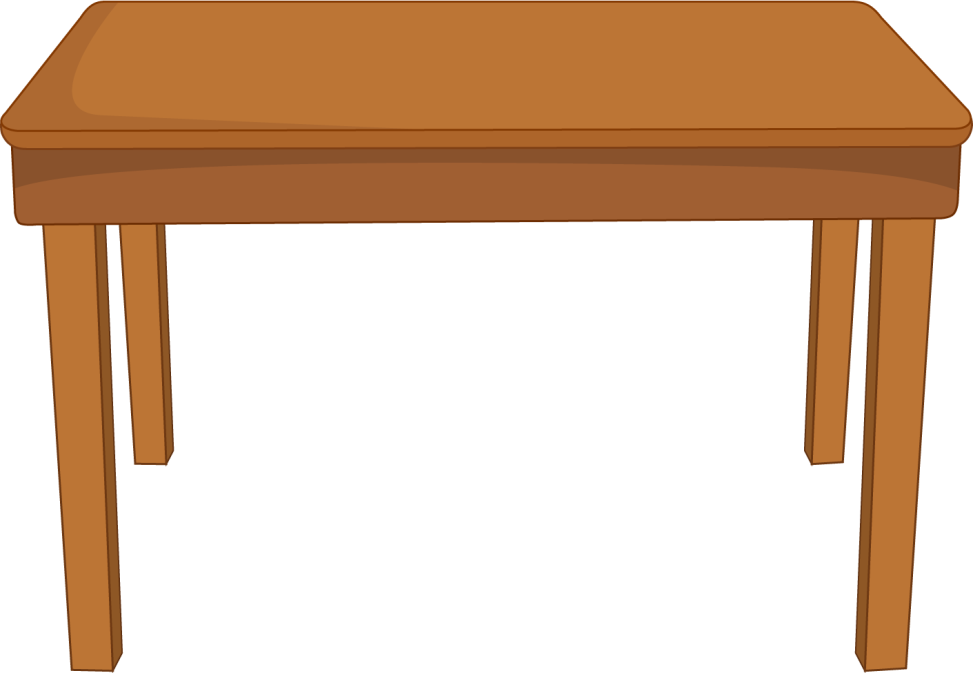 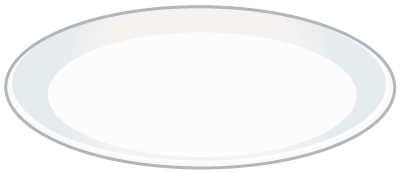 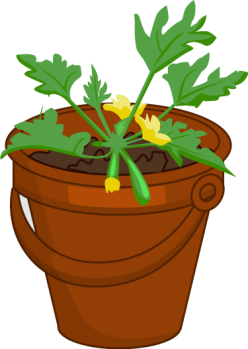 It was Ronnie’s Grandma’s birthday.  
Ronnie wanted to give her a special present.
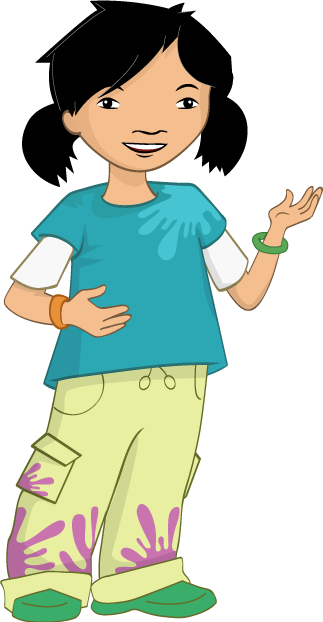 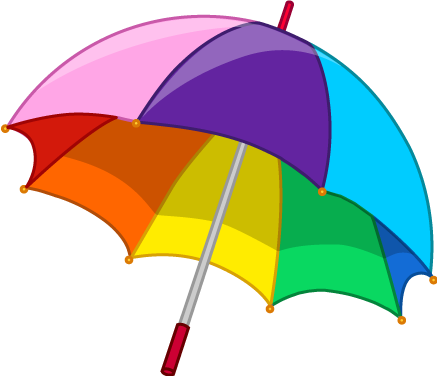 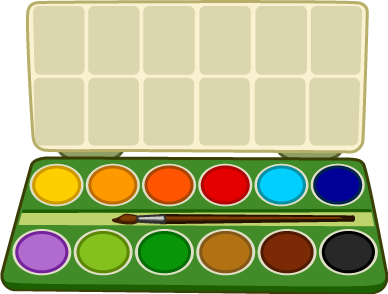 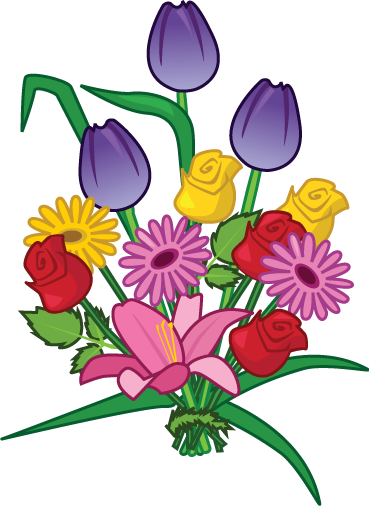 Alisha wanted to help Ronnie.
“You need to get her something colourful,” said Alisha.
Ronnie didn’t understand.  
Alisha reminded him about what they had learned at school.
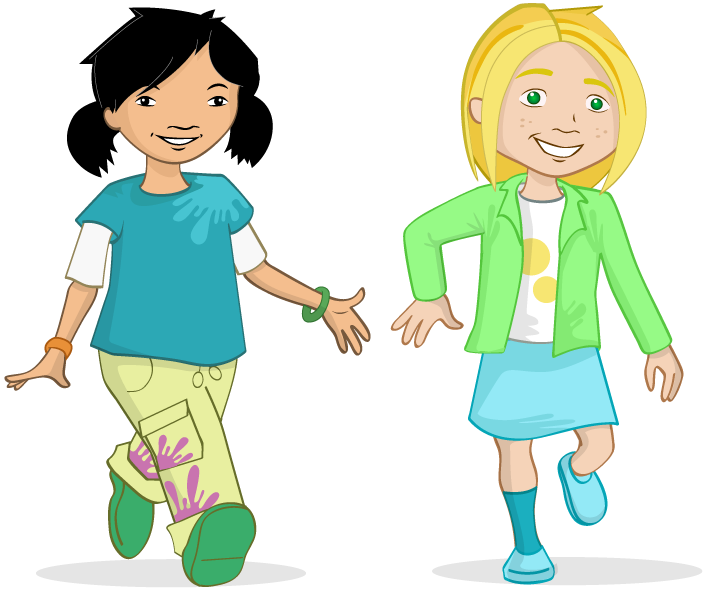 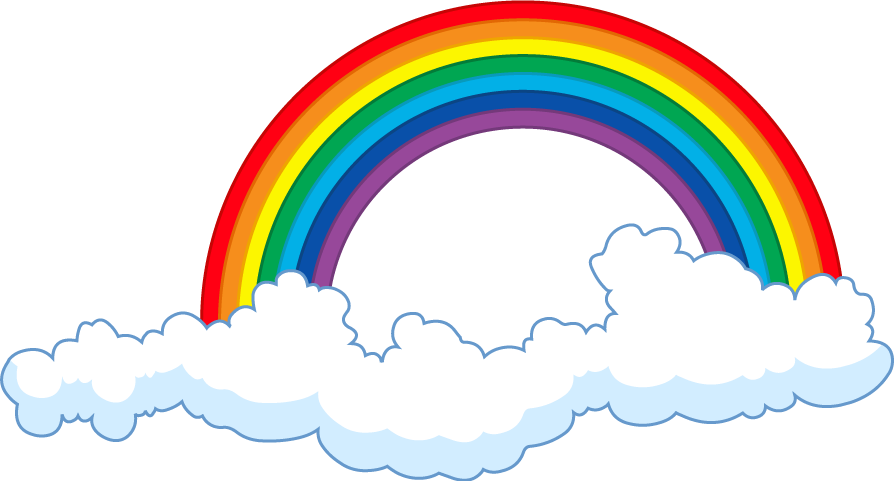 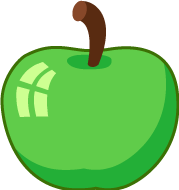 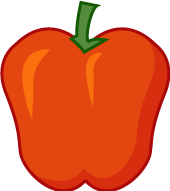 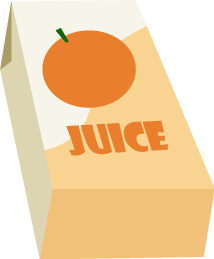 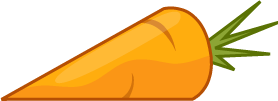 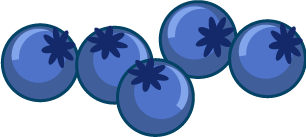 They had been learning you should eat a rainbow of fruit and vegetables.
“We all need to eat at least 5 A DAY,” the teacher had said.
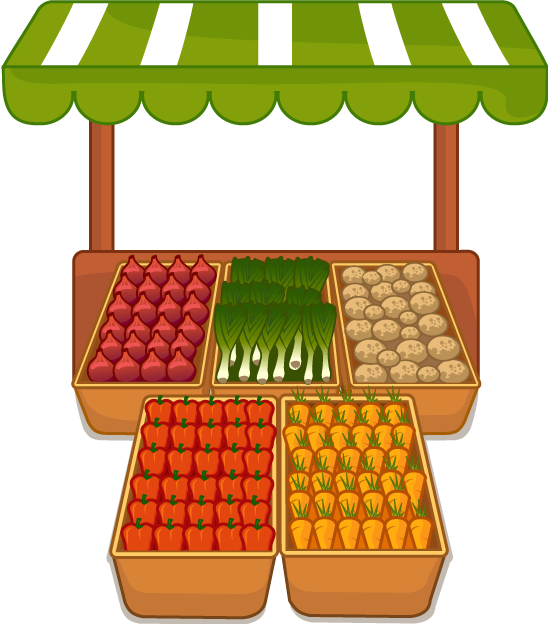 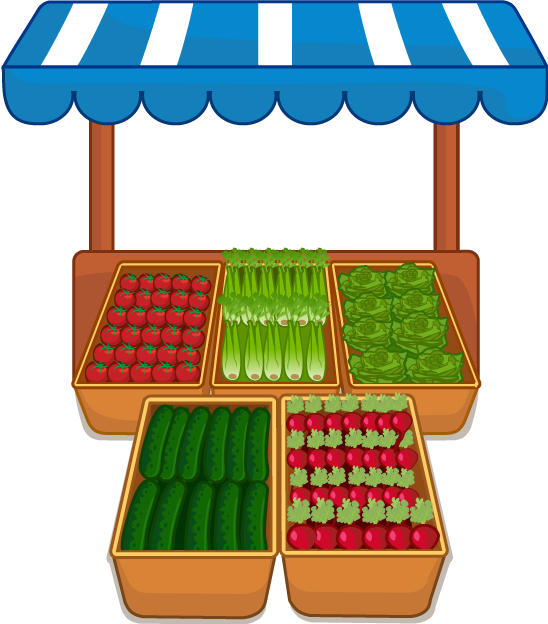 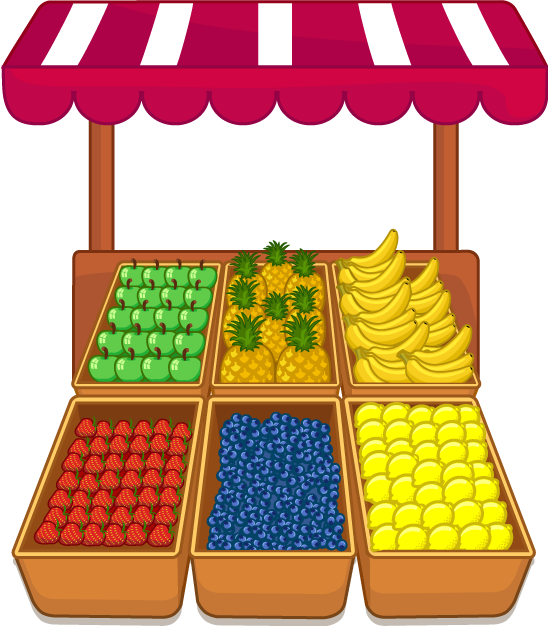 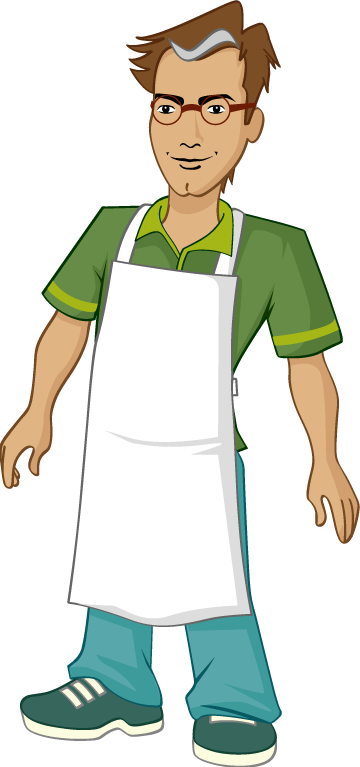 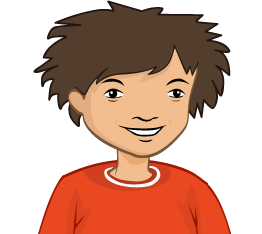 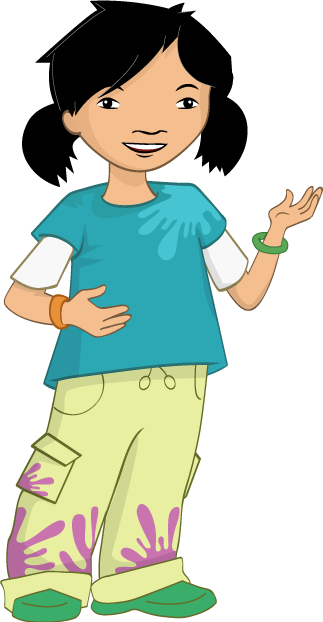 “Let’s go to the fruit and vegetable market,” said Alisha.
Ronnie thought that would be a good way to explore lots of colourful fruit and vegetables.
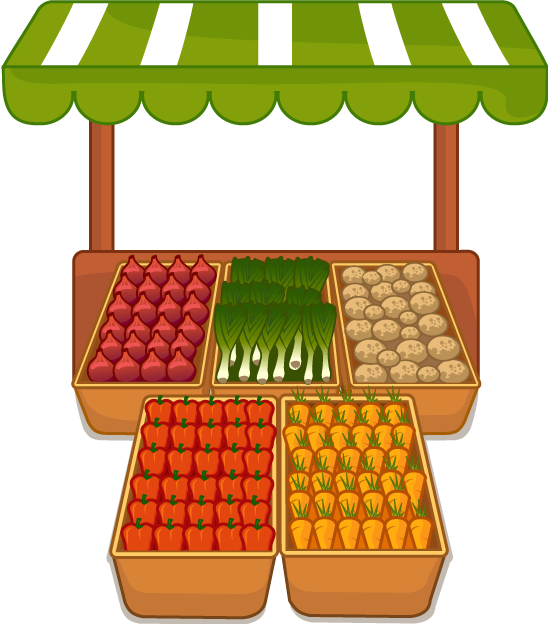 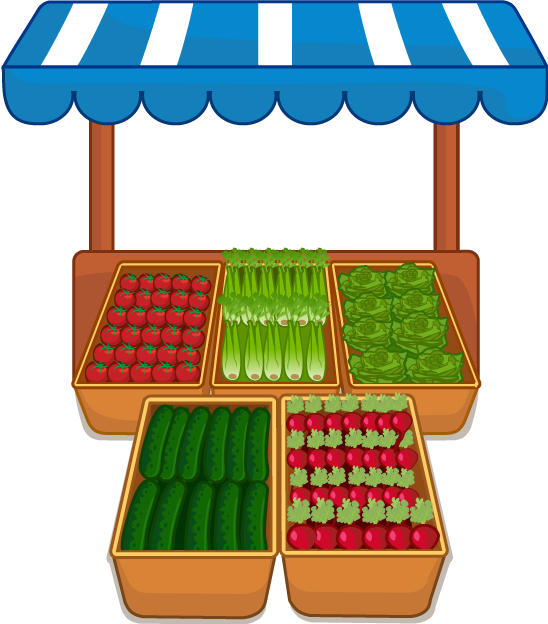 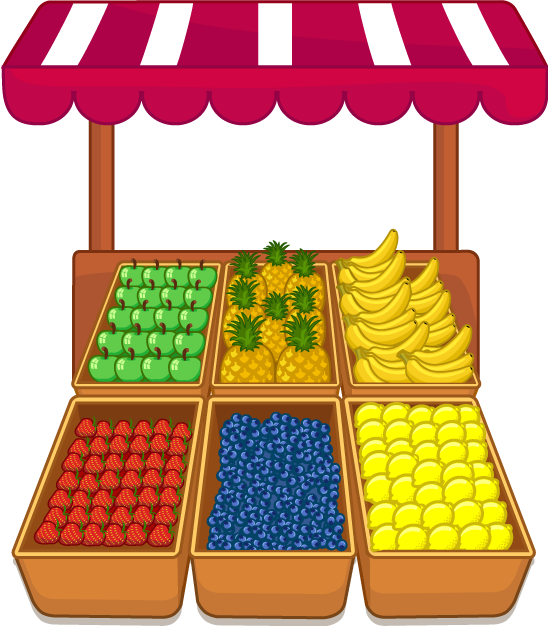 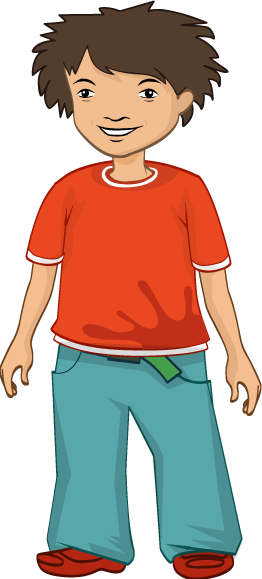 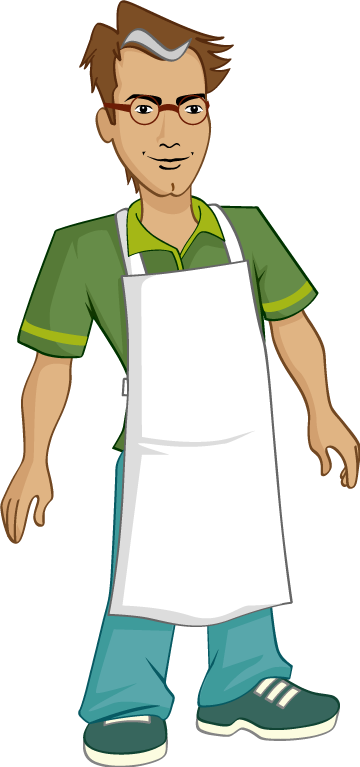 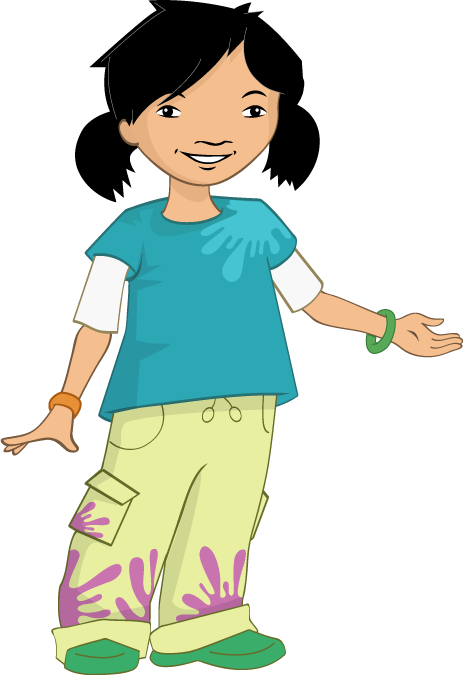 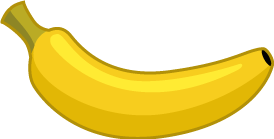 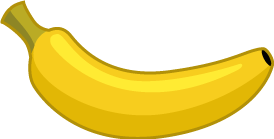 “What is your Grandma’s favourite colour?” asked  Alisha.
“Grandma likes yellow,” said Ronnie. 
“We could get lemons, bananas or pineapple,” said Alisha.
Ronnie bought some bananas.
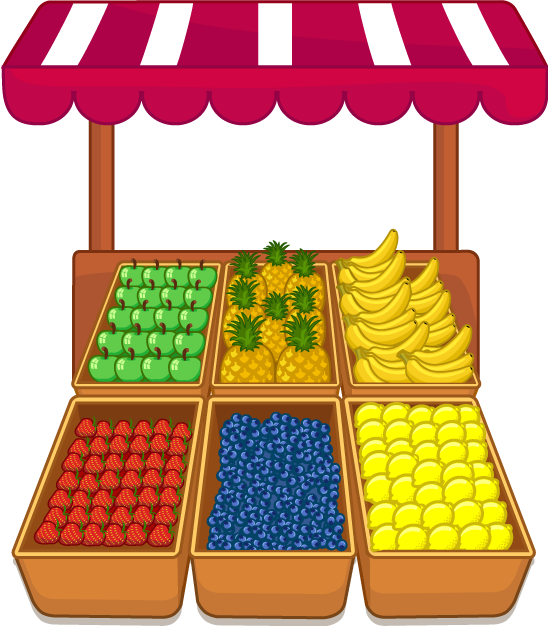 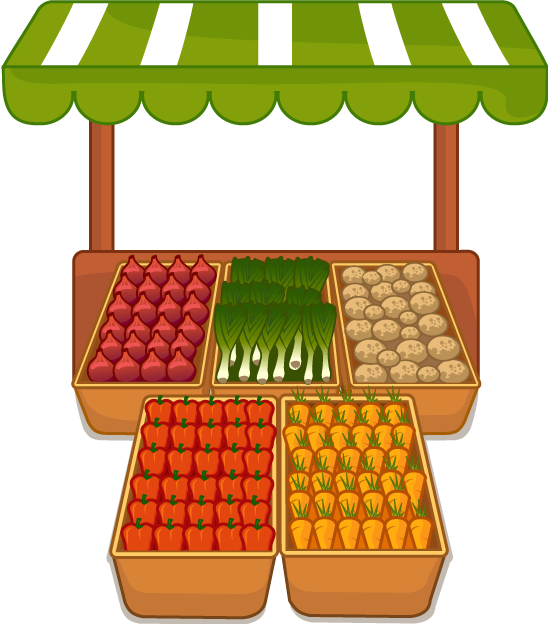 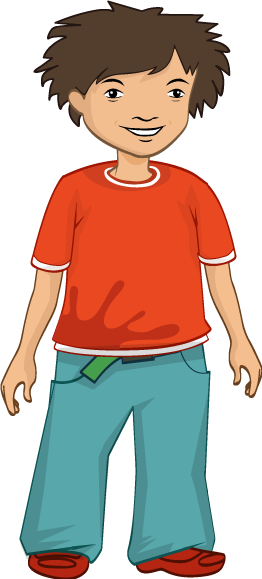 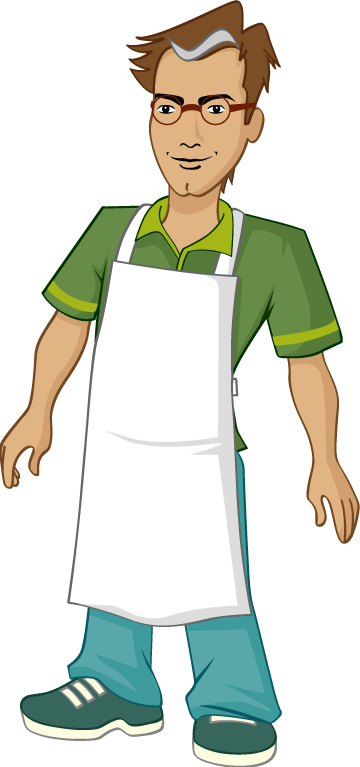 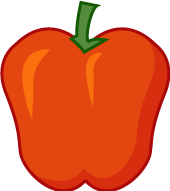 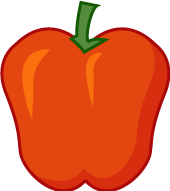 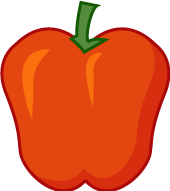 “Grandma likes red as well,” said Ronnie. 
“We could get strawberries, peppers or tomatoes,” suggested Alisha.
Ronnie bought some peppers.
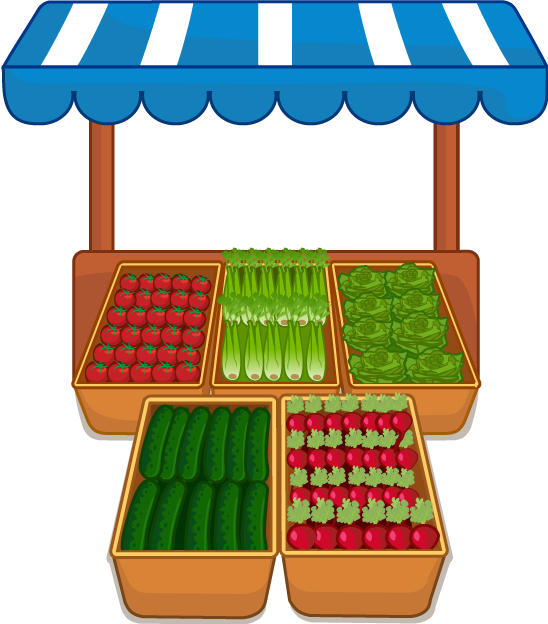 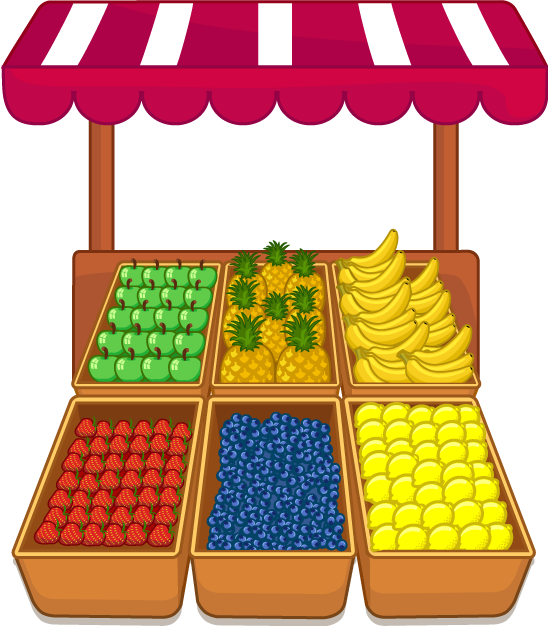 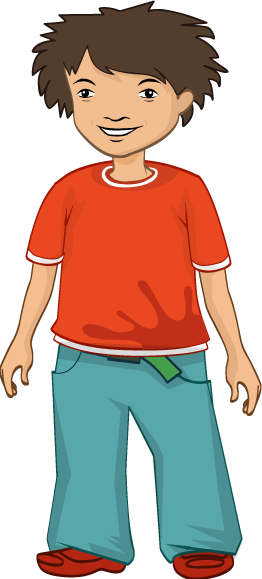 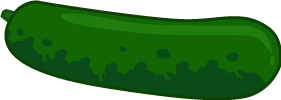 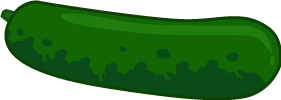 “Does your Grandma like green too?” asked Alisha. 
“Yes,” said Ronnie. “We could get cucumber, apples or peas.” 
Ronnie bought a cucumber.
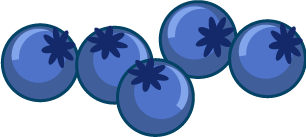 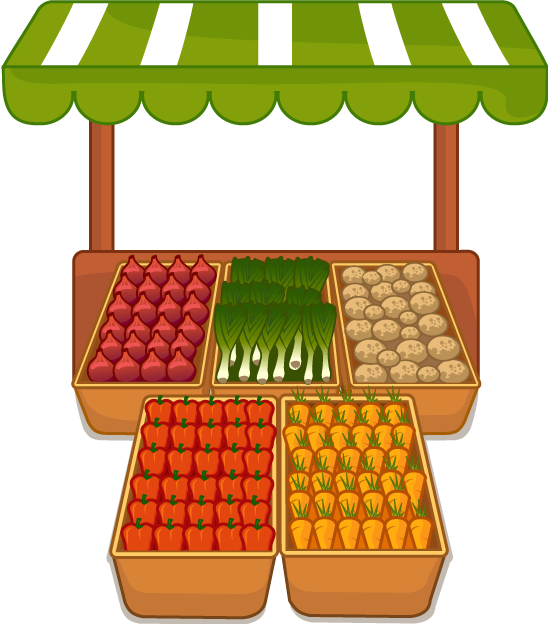 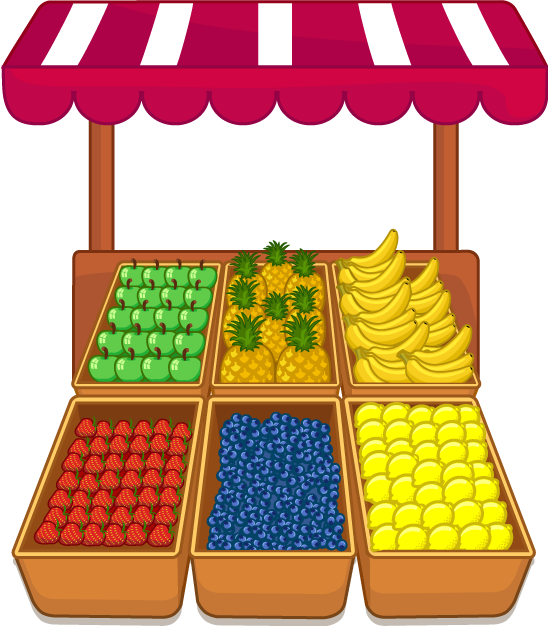 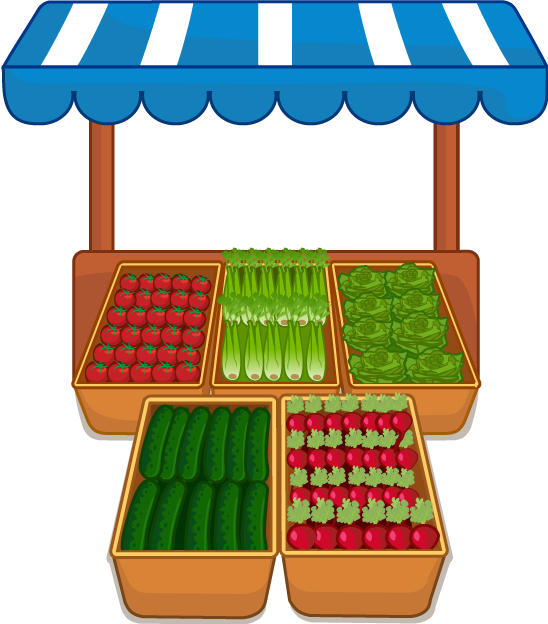 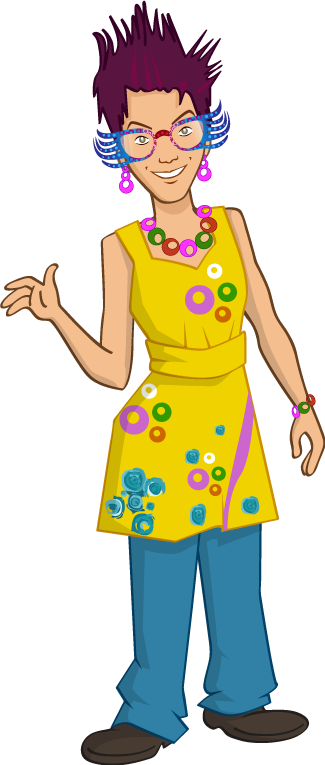 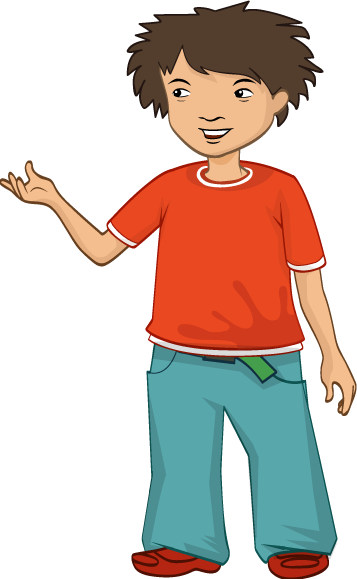 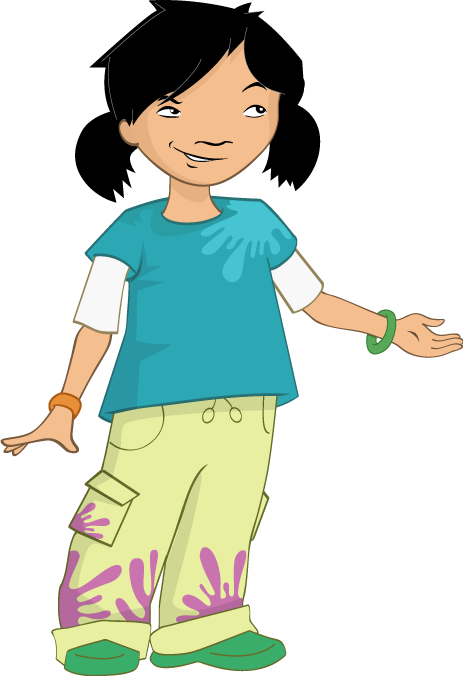 “Grandma likes blue,” said Ronnie. 
“We could get…I can’t think of anything blue,” said Alisha.
“ How about blueberries! ” said Ronnie.
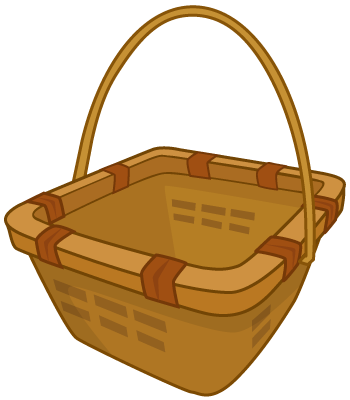 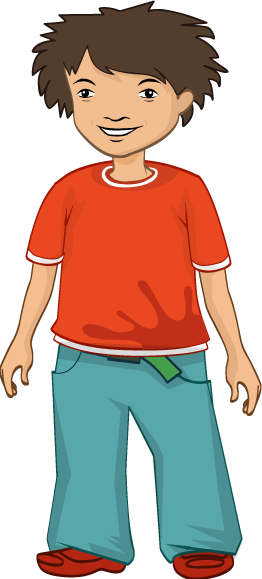 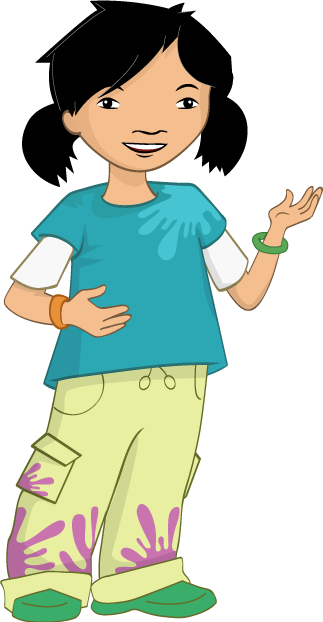 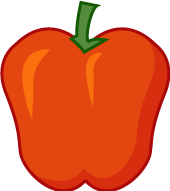 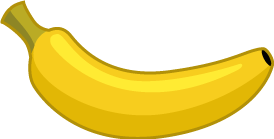 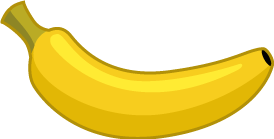 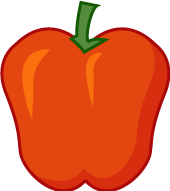 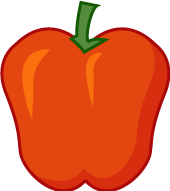 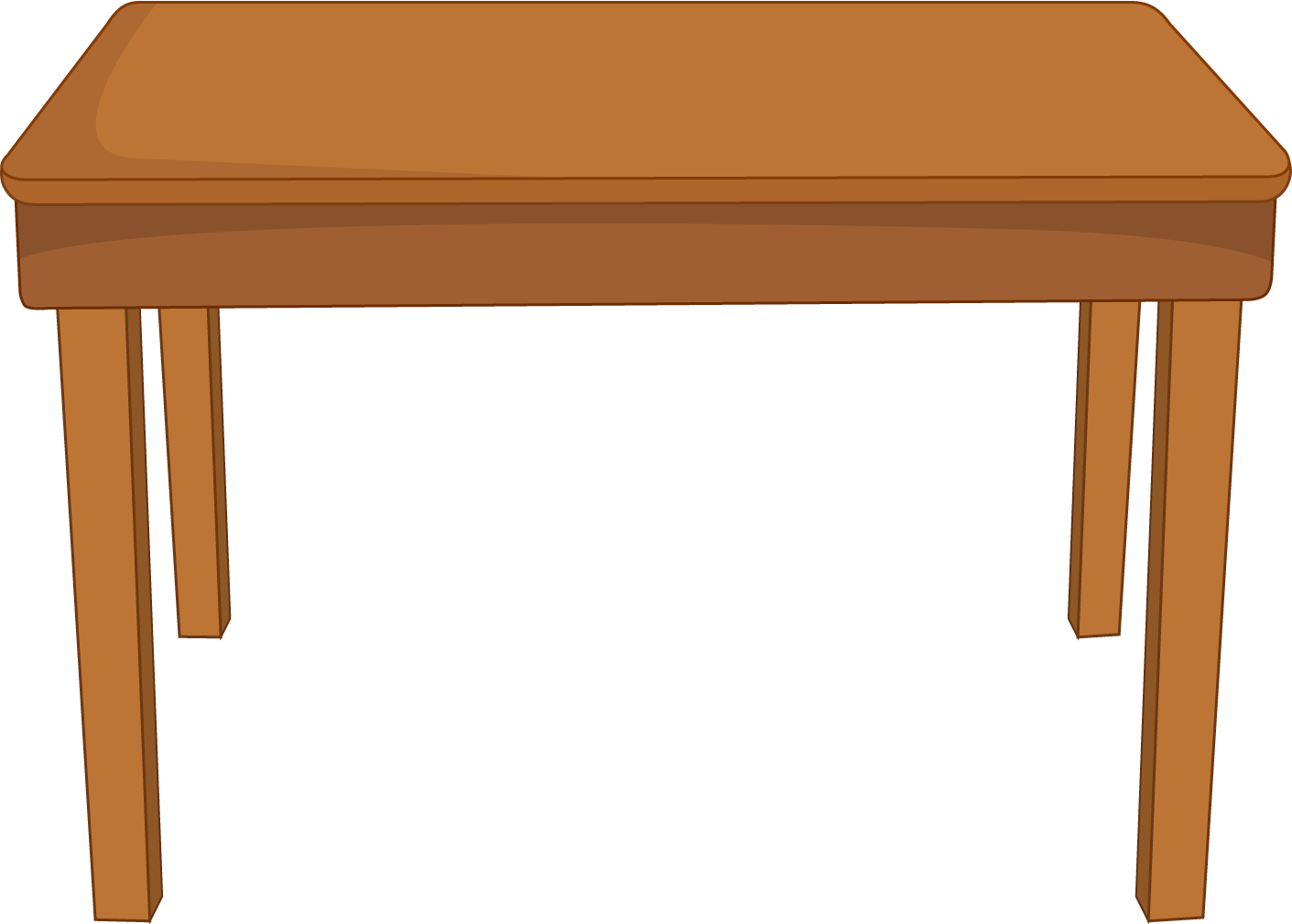 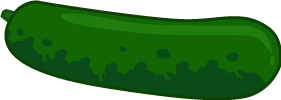 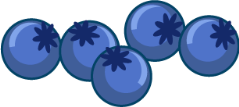 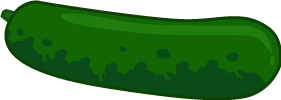 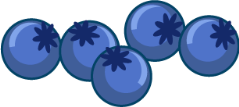 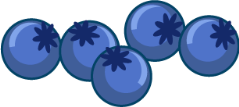 Ronnie and Alisha looked at everything they had bought.
“These will make a great, colourful present,” said Alisha. 
“They don’t look like a present,” said Ronnie.
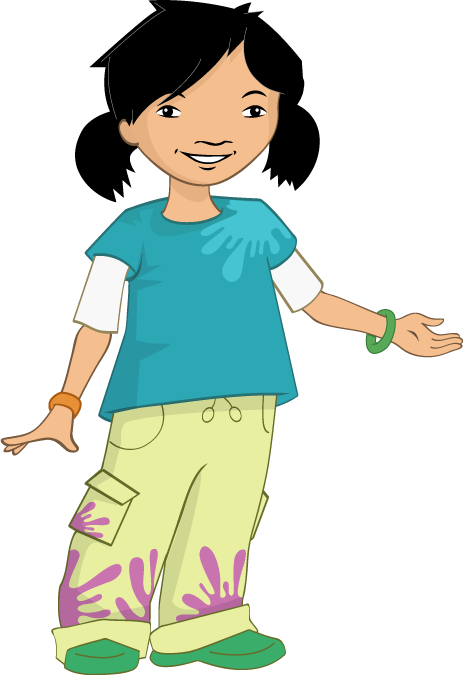 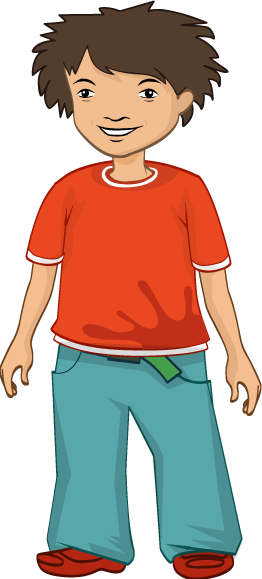 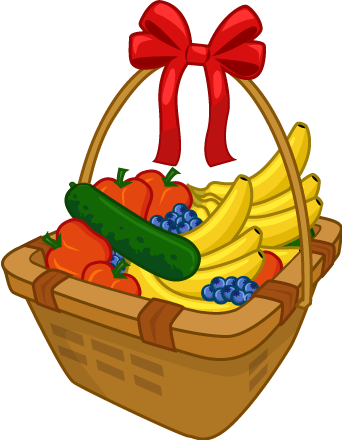 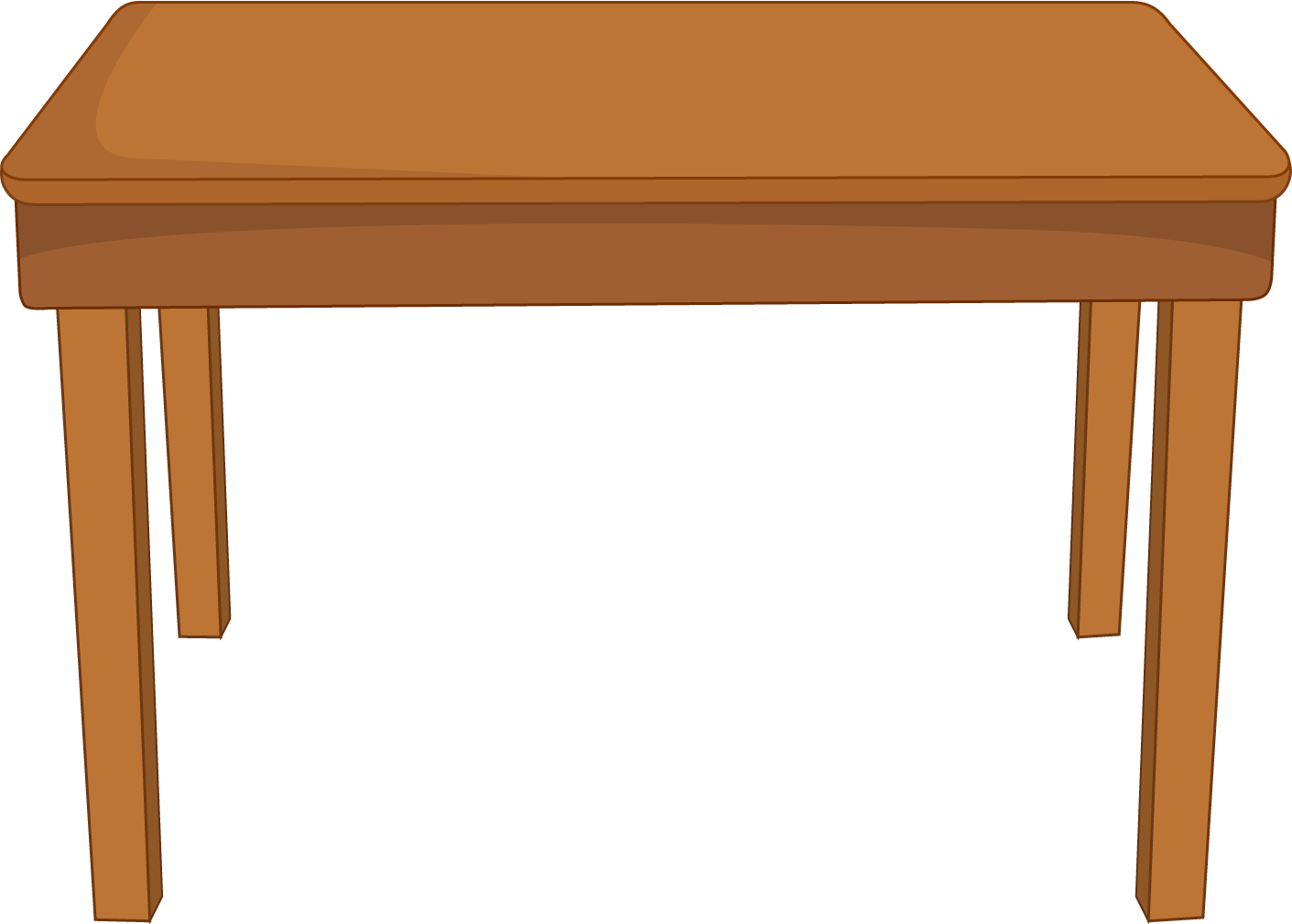 Alisha put all the fruit and vegetables into a basket. 
She tied it with a colourful ribbon.
“Perfect,” said Ronnie, with a big grin.
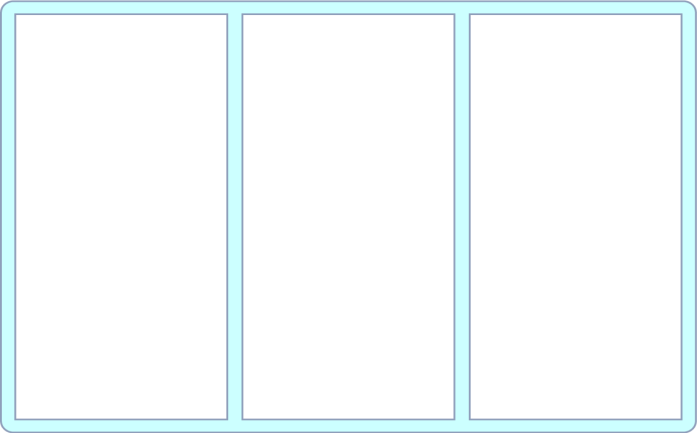 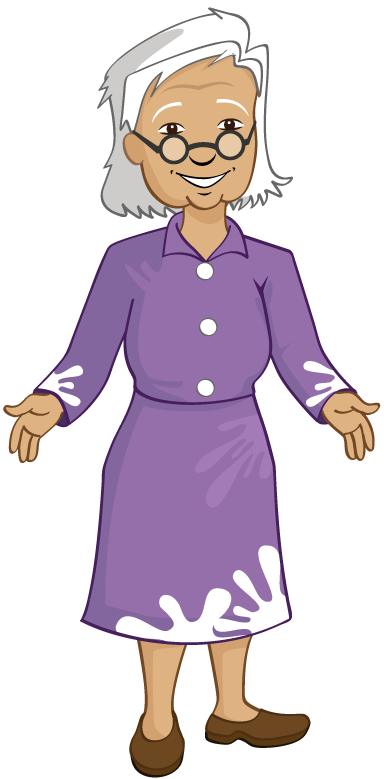 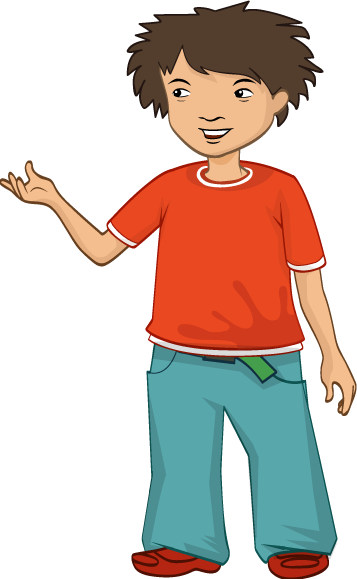 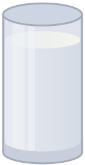 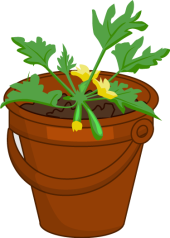 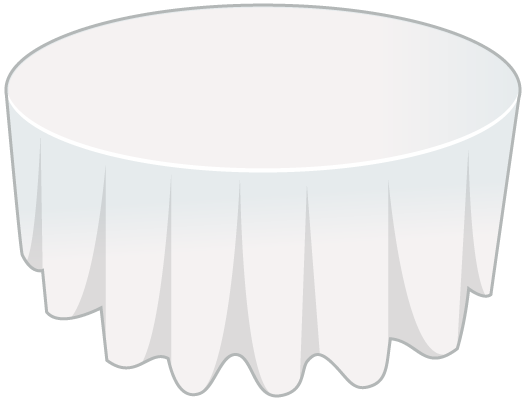 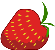 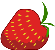 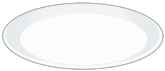 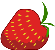 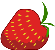 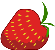 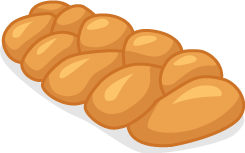 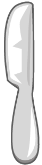 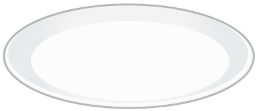 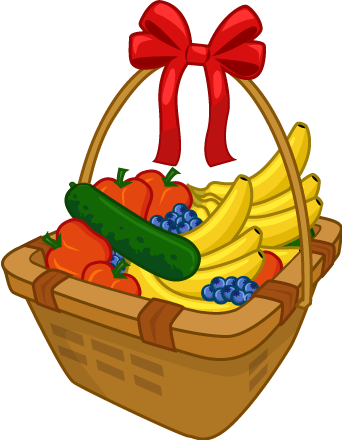 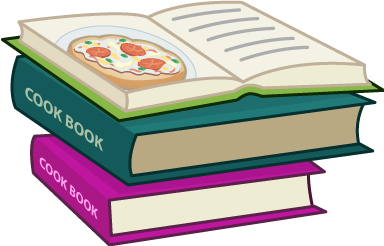 Ronnie took the present to Grandma.
Grandma loved it!
“What a colourful present and it will help me get my 5 A DAY!” she said.
For further information, go to:
www.foodafactoflife.org.uk